부활하신 예수님 찬양
부활하신 예수님 찬양
목소리 높여 와!
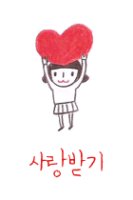 부활하신 예수님 찬양
생명주신 예수님 찬양
내 마음을 다해 찬양
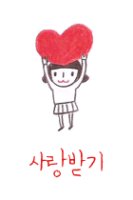 부활하신 예수님 찬양
나를 위해 십자가에
달리신 예수님
부활하신 예수님 찬양
죽음을 이기시고
다시 사셨네, 
사셨네 와!
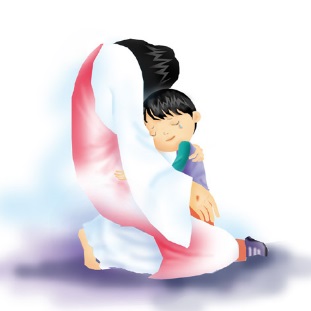 부활하신 예수님 찬양
부활하신 예수님 찬양
목소리 높여 와!
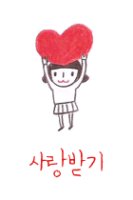 부활하신 예수님 찬양
생명주신 예수님 찬양
내 마음을 다해 찬양
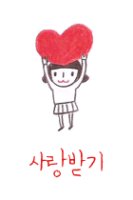 부활하신 예수님 찬양
나를 위해 십자가에
달리신 예수님
부활하신 예수님 찬양
죽음을 이기시고
다시 사셨네, 
사셨네 와!
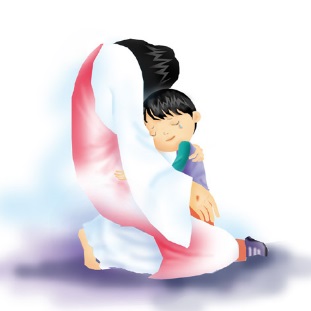 부활하신 예수님 찬양
부활하신 예수님 찬양
목소리 높여 와!
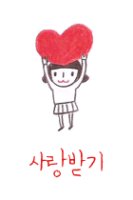 부활하신 예수님 찬양
생명주신 예수님 찬양
내 마음을 다해 찬양
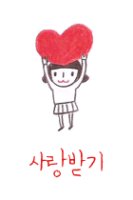